Thoracic Neuroendocrine Carcinomas: SCLC and LCNEC
Aman Chauhan, MDAssociate Professor of MedicineLeader Neuroendocrine Oncology Program
Co-Leader Theranostics ProgramSylvester Comprehensive Cancer Center
University of Miami
NET 	                          NEC
Well Differentiated
Poorly Differentiated
-Small Cell
-Large Cell
Grade 3
Grade 3
Grade 2
Grade 1
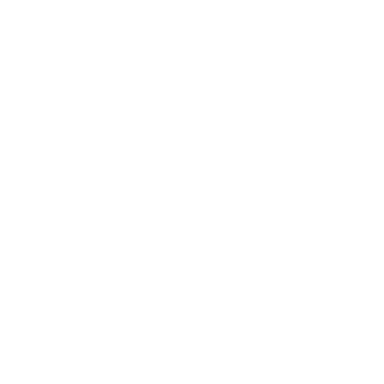 NET 	                          NEC
Well Differentiated
Poorly Differentiated
-Small Cell
-Large Cell
Grade 3
Grade 3
Grade 2
Grade 1
Histopathology: Small Cell/Poorly Differentiated
Lung Neuroendocrine Tumors and Carcinoma
Lung Cancer : Histological Distribution
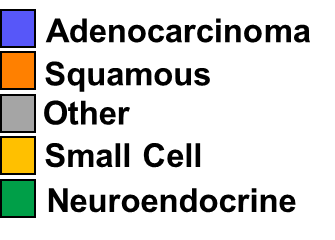 SEER database
Brainson CF et al. Clin Lung Cancer. 2021.
Survival Rates
25% survival rate 1-year post diagnosis for SCLC
SEER data
Brainson CF et al. Clin Lung Cancer. 2021. Epub ahead of print
Problems in Diagnosis of Lung NETs
Travis: 40 cases classified by 5 pathologists
Unanimous diagnosis 55% of the time

den Bakker: 170 cases of SCLC and LCNEC by 9 pathologists
Unanimous diagnosis 12%

Derks: 15% of > 3216 cases of lung NETs assigned a non-WHO diagnosis
Travis, WD et al Human Patholol 1998 
den Bakker MA et al Histopathology 2010
Derks, JL et al, JTO 2016
Clinical Presentation (SCLC)
Rare to be diagnosed in early stage
Brain (30%) 
Adrenal (20-40%)
Liver (25%)
Lung
Skeleton (35%)
SCLC Paraneoplastic Syndromes
SIADH (cisplatin, opiates can also cause hyponatremia) 
Ectopic ACTH production- Cushing’s syndrome
Eaton-Lambert Myasthenic syndrome
proximal muscle weakness that improves on repetition (“facilitation”)
Hypercalcemia
Peripheral Neuropathy/encephalomyelitis (anti HU; order paraneoplastic panel)
Two most common neuroendocrine paraneoplastic syndromes
Soomro Z et al J Thorac Dis. 2020; 12: 6253-6263
Blood Based Diagnostic Test Unreliable
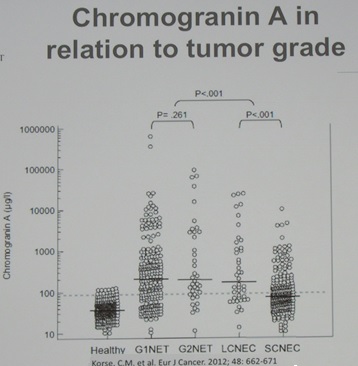 Chromogranin A
NSE
LCNEC-NGS
SCLC Staging
NCCN recommends incorporation of both Old VA Classification and TNM classification

VA:  Limited Stage
	Confined to ipsilateral hemithorax and can be covered in a 	radiation field

             Extensive Stage
	 Beyond ipsilateral hemithorax, distant mets, pleural effusion
Surgical Treatment for Stage I
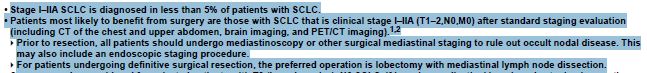 NCCN Guidelines Small Cell Lung Cancer v3. 2021
Limited vs. Extensive stage
[Speaker Notes: Due to the high rate of early metastases, chemotherapy is an integral part of treatment for all stages of SCLC]
First Line Therapy
During the 1970s CAV (cyclophosphamide, adriamycin, and vincristine) was the standard regimen
In the 1980s several phase III clinical trials demonstrated that EP (Etoposide + Platinum) was equivalent to CAV
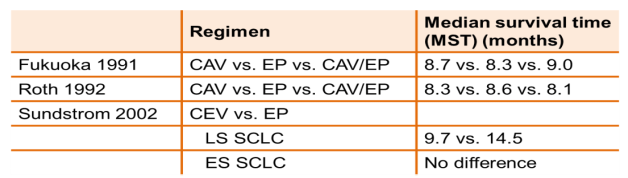 Immunotherapy 1st line advanced SCLCImpower 133 Carbo+Etop +/- Atezo then Atezo maintenance: Overall Survival (Median F/U 22.9 mos)
Given much censorship of data past 18 mos, implications for long term survival with added atezo are pending.  
Since there are 5 year OS advantages for NSCLC with added immune checkpoint inhibitors, and the great importance of this outcome, this is a key question.
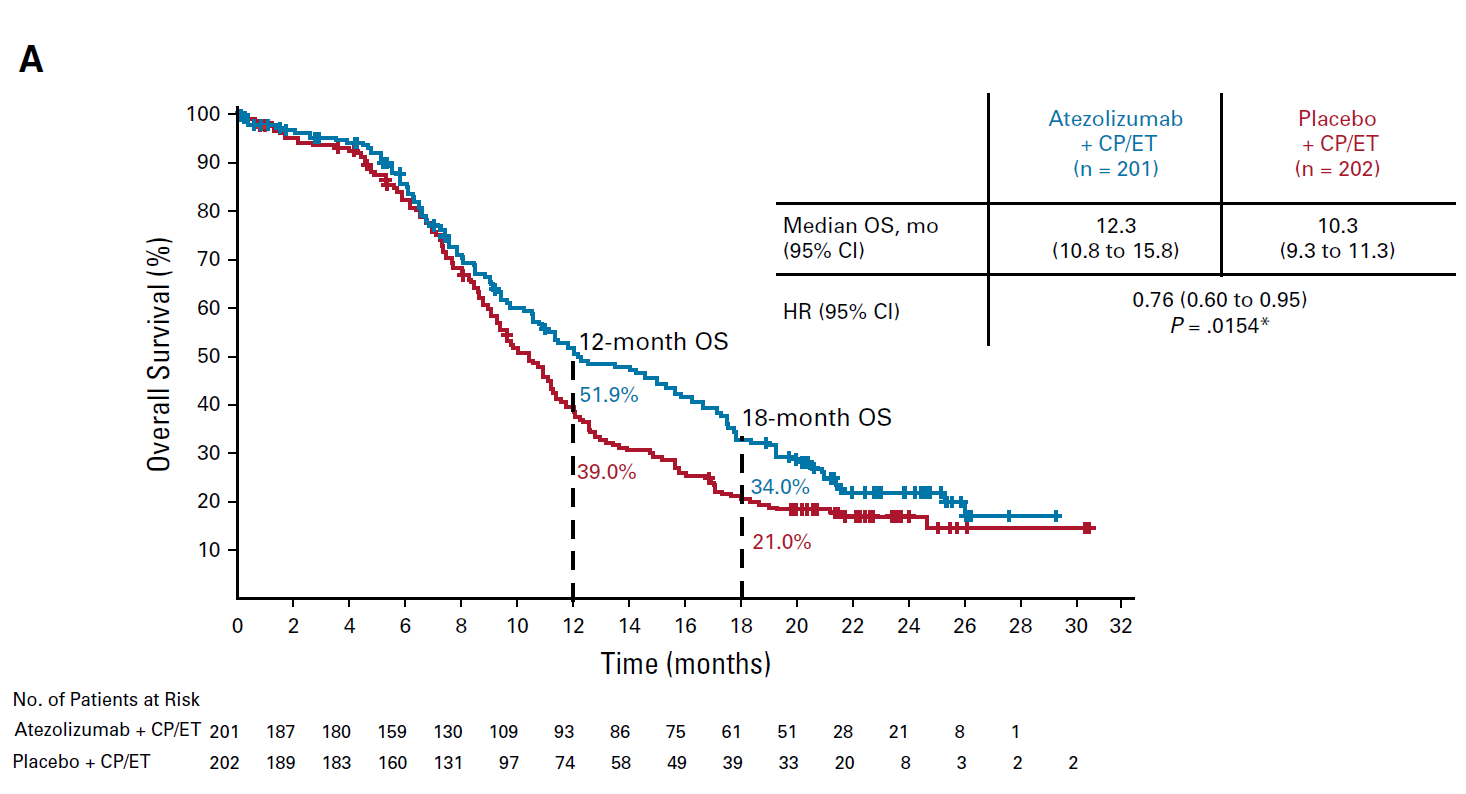 Hazard Ratio 0.79
Liu. JCO 2021; 39:619-630
Immunotherapy 1st line advanced SCLCCASPIAN: Platinum+Etop +/- Durva then maintenance Durva: OS (Median F/U 25.1 mos)
Given much censorship of data past 20 mos, implications for long term survival with added Durva are pending.  
Since there are 5 year OS advantages for NSCLC with added immune checkpoint inhibitors, and the great importance of this outcome, this is a key question.
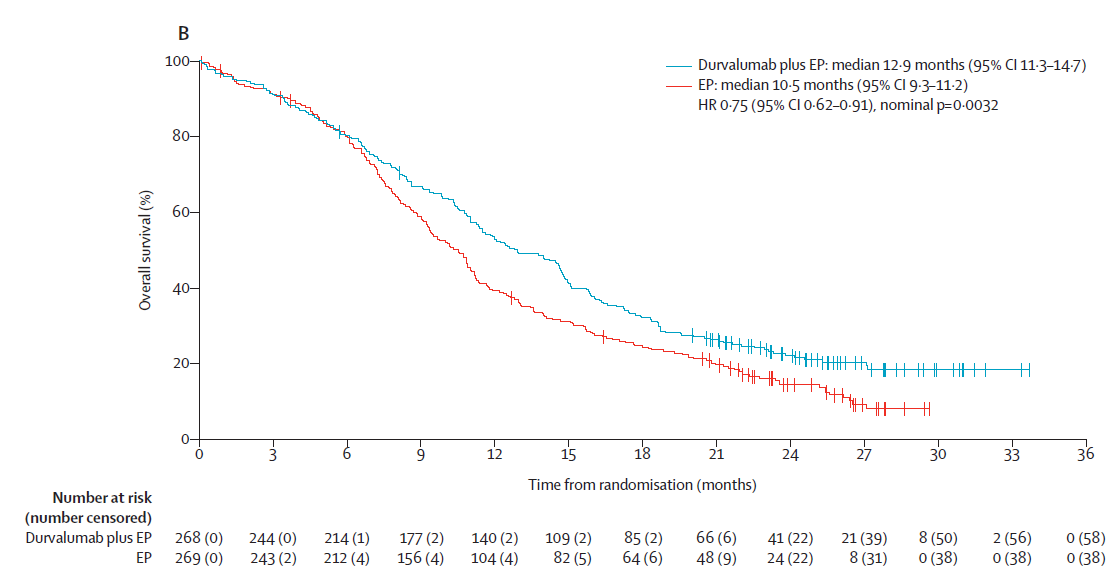 Hazard Ratio 0.75
Chemo + Durva
Chemo
Goldman , Lancet Oncol,2021
Second Line Therapy
Although SCLC is very responsive to initial treatment, most patients relapse with relatively resistant disease
These patients have a median survival of only 4 to 5 months when treated with further chemotherapy
Second line and third line chemotherapy provides significant palliation in many patients, although the likelihood of response is highly dependent on the time from initial therapy to relapse
If the interval is less than 3 months, response to most agents is poor (<10%)
If interval is more than 3 months, then the expected response rates are approximately 25%
If patients relapse more than 6 months after first line treatment, then treatment with their original regimen is recommended
Lurbinectadine
DNA Binding agent, selectively inhibits RNA polymerase II transcription
Single Arm Phase II: 35.2% ORR, mPFS 3.5 mo, mOS 9.3 mo
Grade 4 neutropenia 25%
Grade 4 thrombocytopenia 4%
Serious AE 10% (febrile neutropenia etc)
Subsequent Therapy
Clinical Trials: Shaping the Future through Evidence-Based Innovation
Breaking NEWS
The First and Only FDA Approved DLL-3 targeting BiTE for ES SCLC
Tarlatamab in SCLC
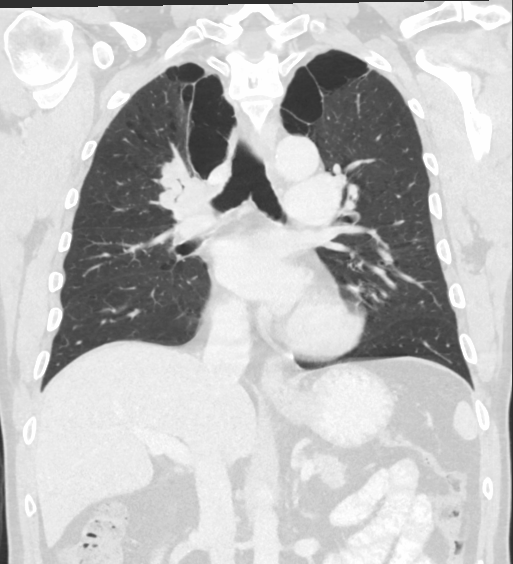 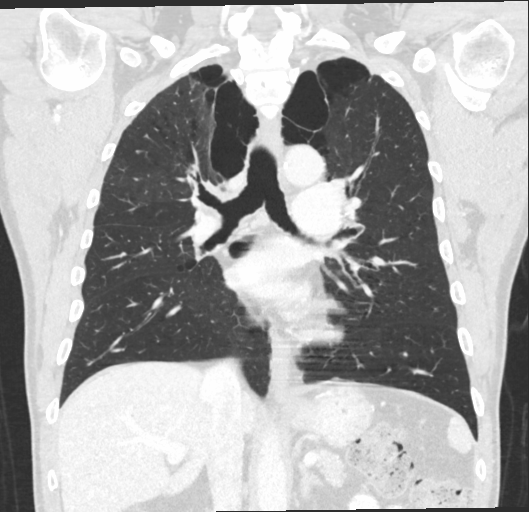 Two Years Apart
What is DLL-3 BiTE and What about non SCLC NEC patients?
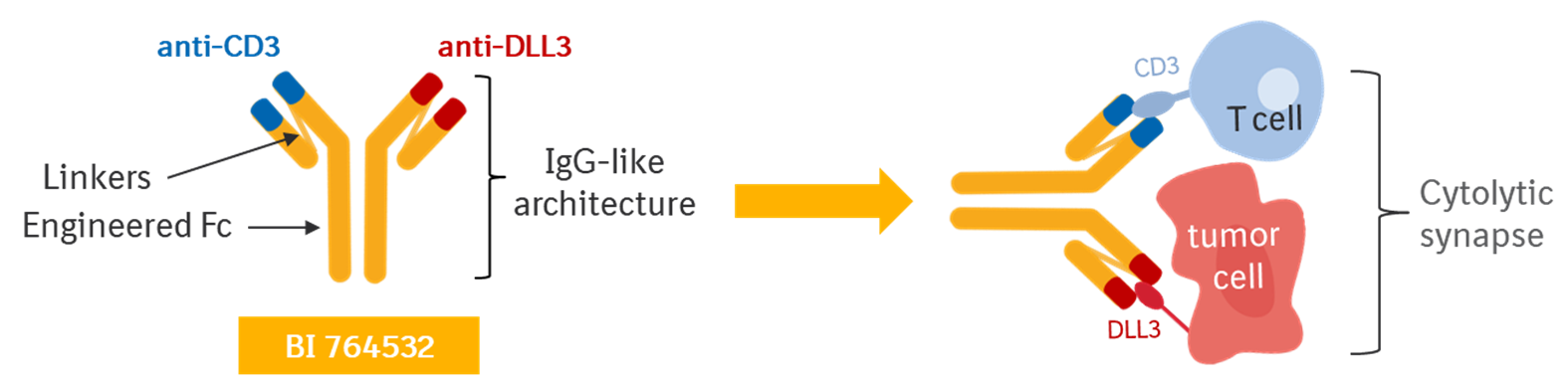 Heterodimeric IgG-like scaffold (half-life extended) 
Based on Boehringer’s proprietary platform
Engineered Fc to minimize effector functions
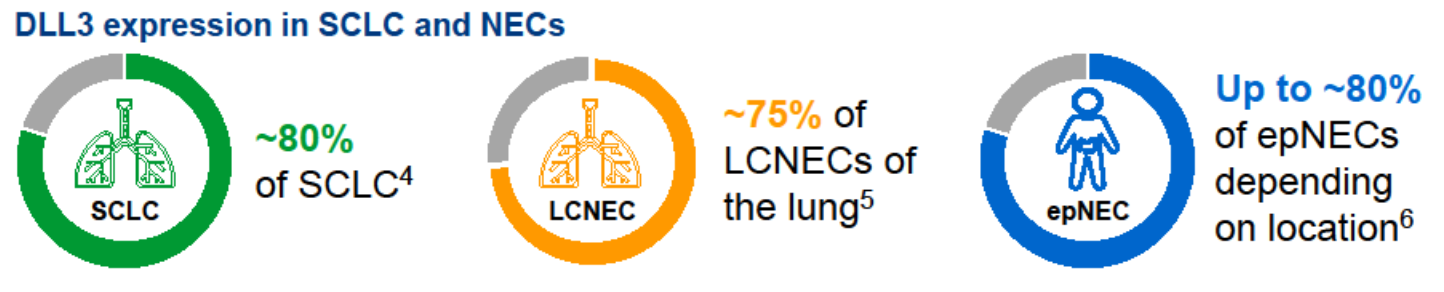 Ref:
Hermans BCM, et al. Lung Cancer 2019;138:102–108;
Lima CF, et al. Abstract 5305 at AACR; Apr8–13, 2022; New Orleans
Other DLL3-targeting TcEs under investigation, with varying molecular structures, target indications and stages of development
*AMG-757 is also under investigation for prostate NEC (Phase I) and ll SCLC (not yet recruiting for Phase 111).5BiTE, bispecific T-cell engager; CD3, cluster of differentiation 3; DLL3, delta-like protein 3; Fe, fragment crystallizable; HLE, half-life extended; lgG, human immunoglobulin G; L, line;NEC/NEN, neuroendocrine carcinoma/neoplasm; SCLC, small cell lung cancer; TBC, to be confirmed; TcE, T-cell engager; TriTAC, Tri-specific T cell-activating construct. l. IMDELLTRA™ (tarlatamab) prescribing information; 2. Giffin MJ et al. Clin Cancer Res 2021;27:1526-1537; 3. Merck Press Release: Merck Completes Acquisition of Harpoon Therapeutics, Inc. (Mar 2024; accessed Apr 2024); 4. Voynov Vet al. Antibodies 2020;9:65; 5. Clinicaltrials.gov (accessed Apr 2024).
First-in-human dose escalation trial of obrixtamig in patients with SCLC or NECs: NCT04429087
Regimen B
Regimen A
Dose A (n)
Regimen B1
Regimen B2
Dose A5
Dose B2.n
Dose A4
Dose B2.3
Dose B1.n
Dose A3
BLRM
BLRM
Dose B1.3
Dose B2.2
Dose A2
BLRM
Dose B1.2
Dose A1
Dose B2.1
Dose B1.1
Switch to B1 based on regimen A data
Switch to step-in dosing (B2) based on regimen A and B1 data
IV dose q3 weeks
IV dose once every week
Patients are treated until disease worsening or a maximum duration of 36 months
BLRM, Bayesian Logistic Regression Model with overdose control; DLTs, dose-limiting toxicities; IV, intravenous; MTD, maximum tolerated dose; PK, pharmacokinetic; RECIST, Response Evaluation Criteria In Solid Tumors version 1.1
Inclusion criteria and patient baseline characteristics
Advanced SCLC, LCNEC, or epNEC
DLL3 positive (archived tissue or in-study biopsy) according to central* review
Failed/ineligible for available standard therapies (≥1 line of platinum-based chemotherapy)
Adequate liver, bone marrow and renal function
ECOG PS 0/1
n=57
53%
n=9
8%
epNEC
(extrapulmonary origin)
n=41
38%
SCLC
LCNEC
‡Safety population:      
     ≥1 dose of BI 764532
*Ventana DLL3 (SP347) assay at the 
Roche CDx CAP/CLIA laboratory
*†Data snapshot:       
 26th March 2023
CAP/CLIA, College of American Pathologists & Clinical Laboratory Improvement Amendment; ECOG PS, Eastern Cooperative Oncology Group performance status; epNEC, extrapulmonary neuroendocrine carcinoma; LCNEC, large cell neuroendocrine lung carcinoma; PD-1, programmed cell death protein -1; PD-L1, programmed death-ligand 1; SCLC, small cell lung cancer
Most common treatment-related AEs (>10% patients)
Patients with AEs/TRAEs leading to discontinuation: 13%/4%
CRS managed with supportive care, corticosteroids, and/or anti-IL-6R antibodies
*Safety population:        
    ≥1 dose of BI 764532
AST, aspartate aminotransferase; CRS, cytokine release syndrome; IL-6R, interleukin 6 receptor; TRAEs, treatment-related AEs
DLTs, TRAEs and AE in patients with epNEC (≥5 patients)
CRS was the most common TRAE and was managed with supportive care, corticosteroids, and/or anti-IL-6R antibodies

MTD not reached; dose escalation ongoing

Overall, six patients had DLTs; two epNEC patients had DLTs (grade 3 CRS and grade 5 ICANS*)

One grade 5 TRAE: ICANS in a patient with epNEC
*Grade 5 ICANS was classified as a DLT after database lock
AE, adverse event; AST, aspartate aminotransferase; CRS, cytokine release syndrome; DLT, dose-limiting toxicity; IL-6R, interleukin 6 receptor; ICANS, immune effector cell-associated neurotoxicity syndrome; MTD, maximum tolerated dose; TRAE, treatment-related AE.
Overall Efficacy
Ongoing
150
120
PD
Dose level, µg/kg
<90
90
PD
≥90
PD
PD
PD
PD
60
PD
PD
PD
PD
PD
PD
PD
PD
PD
PD
PD
PD
PD
30
PD
PD
PD
PD
PD
Best change from baseline in SOD (%)
PD
PD
PD
PD
20
PD
PD
PD
PD
PD
SD
SD
PD
PD
PD
SD
SD
PD
SD
SD
SD
PD
PD
SD
SD
0
SD
PD
PD
SD
SD
SD
SD
SDO
PD
PD
SD
SD
SD
-30
-30
SD
SD
PD
SD
SD
SD
PR
PR
PR
PR
PR
PR
PR
PR
-60
PR
PR
PR
PR
PR
Efficacy, i.e. tumor shrinkage, observed at doses ≥90 µg/kg
PR
PR
PR
PR
-90
PR
*Efficacy population: ≥1 post-baseline tumor assessment or permanently discontinued prior to tumor assessment; responses evaluated per RECIST v1.1 criteria; †Discontinued prior to tumor assessment
-120
DCR, disease control rate; NE, not evaluable; PD, progressive disease; PR, partial response; RECIST, Response Evaluation Criteria in Solid Tumors; SD, stable disease; SOD, sum of diameters
Efficacy by tumor type (doses ≥ 90µg/kg)
SCLC
100
Ongoing
PD
PD
50
PD
PD
PD
Best change from baseline in SOD (%)
PD
PD
SD
PD
PD
SD
SD
PD
0
SD
SD
SD
PD
SD
SD
SD
PD
SD
PR
PR
PR
-50
PR
PR
PR
PR
PR
PR
PR
-100
*Efficacy population: ≥1 post-baseline tumor assessment or permanently discontinued prior to tumor assessment; responses evaluated per RECIST v1.1 criteria; †Discontinued prior to tumor assessment
DCR, disease control rate; NE, not evaluable; ep NEC, extrapulmonary neuroendocrine carcinoma; PD, progressive disease; PR, partial response;  SCLC, small-cell lung cancer; SD, stable disease; SOD, sum of diameters
Efficacy by tumor type (doses ≥ 90µg/kg)
PD
100
SCLC
epNEC
PD
PD
PD
50
PD
PD
PD
Ongoing
PD
PD
PD
PD
PD
PD
PD
PD
PD
PD
SD
PD
PD
SD
PD
SD
PD
SD
SD
0
SD
PD
SD
SD
SD
SD
PD
PD
SD
SD
SD
SD
PD
SD
SD
SD
PR
PR
PR
PR
-50
Best change from baseline in SOD (%)
PR
PR
PR
PR
PR
PR
PR
PR
PR
PR
PR
-100
*Efficacy population: ≥1 post-baseline tumor assessment or permanently discontinued prior to tumor assessment; responses evaluated per RECIST v1.1 criteria; †Discontinued prior to tumor assessment
DCR, disease control rate; NE, not evaluable; ep NEC, extrapulmonary neuroendocrine carcinoma; PD, progressive disease; PR, partial response;  SCLC, small-cell lung cancer; SD, stable disease; SOD, sum of diameters
Efficacy by tumor type (doses ≥ 90µg/kg)
SCLC
epNEC
LCNEC
PD
100
PD
Ongoing
PD
PD
50
PD
PD
PD
PD
PD
PD
PD
PD
PD
PD
PD
Best change from baseline in SOD (%)
PD
20
PD
SD
SD
PD
PD
SD
SD
PD
SD
PD
SD
SD
0
SD
PD
SD
SD
SD
SD
PD
PD
Efficacy i.e. tumor shrinkage was observed acrossall enrolled tumor types
SD
SD
SD
-30
SD
PD
SD
SD
SD
PR
PR
PR
PR
PR
-50
PR
PR
PR
PR
PR
PR
PR
PR
PR
PR
PR
PR
*Efficacy population: ≥1 post-baseline tumor assessment or permanently discontinued prior to tumor assessment; responses evaluated per RECIST v1.1 criteria; †Discontinued prior to tumor assessment
DCR, disease control rate; NE, not evaluable; ep NEC, extrapulmonary neuroendocrine carcinoma; PD, progressive disease; PR, partial response;  SCLC, small-cell lung cancer; SD, stable disease; SOD, sum of diameters
Response duration (all indications)
Current duration of objective response*      
   (as of 21 April 2023)
13.1
Responses are ongoing in 14/18 responders
Median duration of response has not been reached
Responses appear to be durable
6.7
10.7
9.4
2.8
4.7
4.0
4.0
4.0
4.6
4.0
3.1
4.2
Tumor response and status
1.4
Response ongoing
1.2
Partial response
<1
Stable disease
0
1
2
3
4
5
6
7
8
9
10
11
12
13
14
15
1.2
Disease progression
<1
Treatment duration (months)
*Duration of objective response (DoR) is defined as the time from first documented complete response (CR) or partial response (PR) until the earliest of disease progression or death among patients with objective response according to RECIST 1.1 .
LCNEC-L case study: current DoR of 22.1 months and ongoing
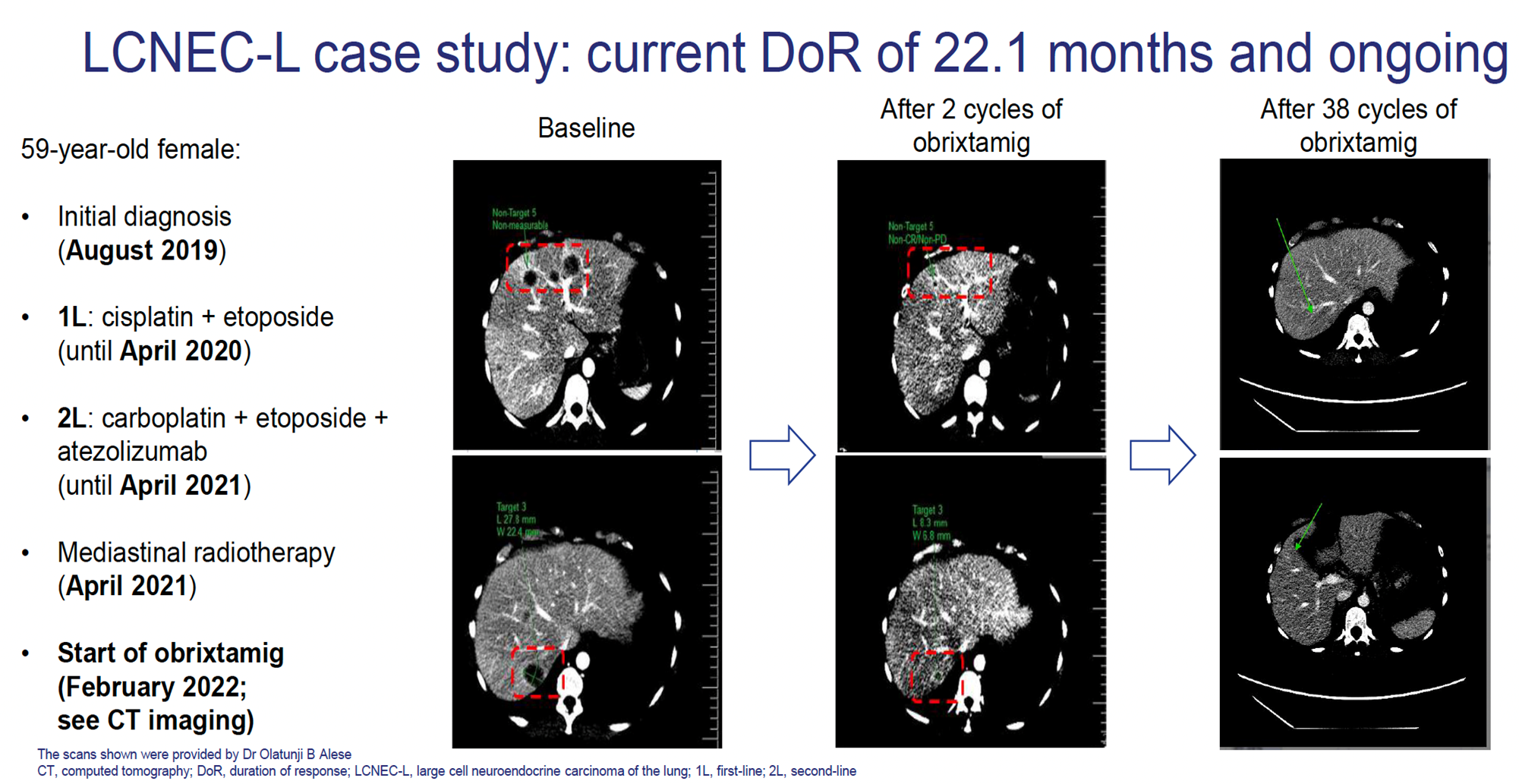 HPN328-4001 (DLL-3 BiTE) Phase 1 Study; Harpoon Therapeutics
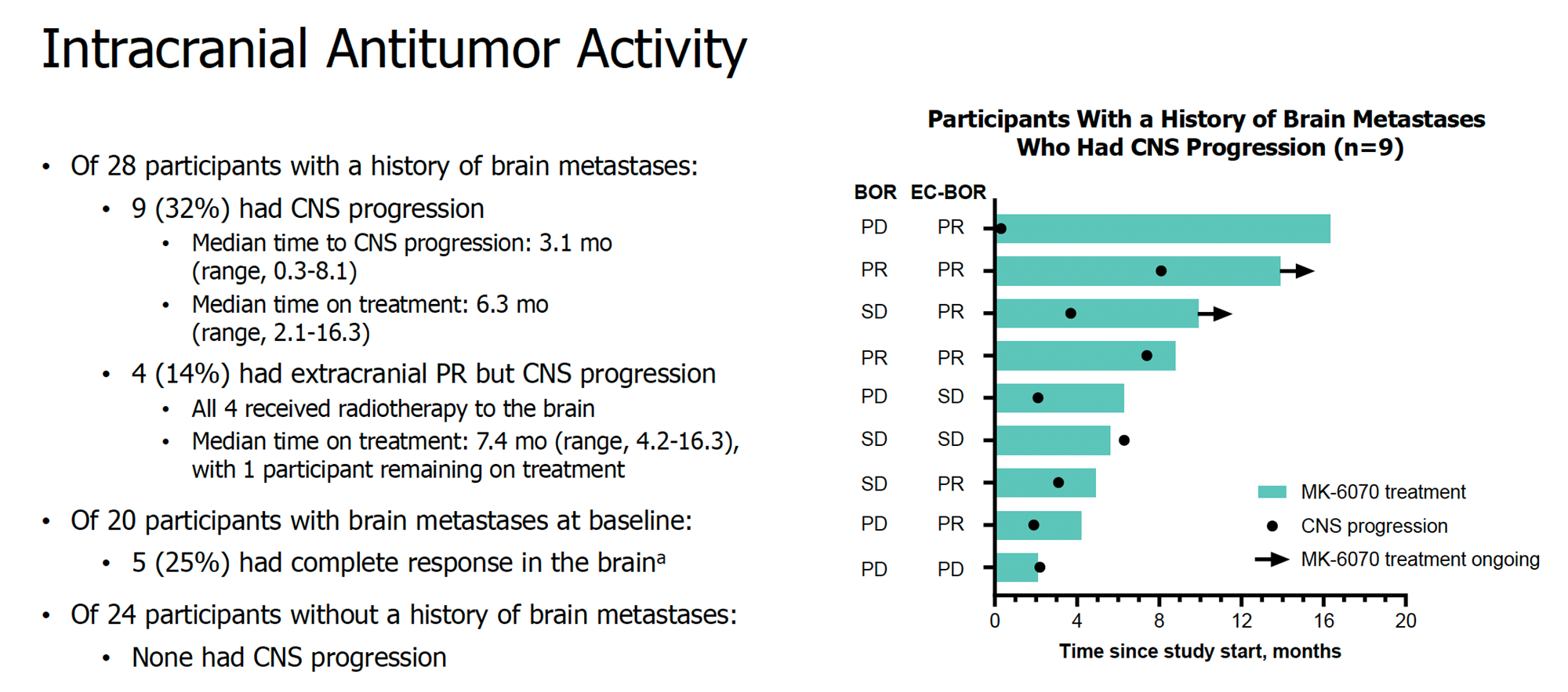 Noura Choudhury  |  Impact of brain metastases on safety and efficacy of MK-6070 in SCLC; WCLC 2024
Future Directions for DLL-3 Targeting
Radioligand targeting of DLL-3
CAR-T targeting of DLL-3
DLL-3 BiTE Targeting 
Frontline with chemotherapy
Second line with chemotherapy
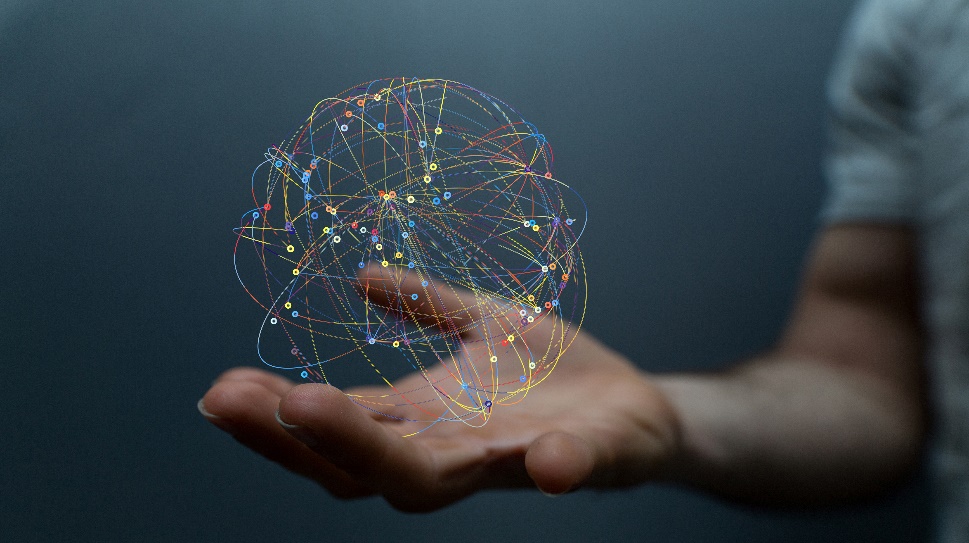 Any other exciting drugs?
A total of 42 patients were consented and 33 met eligibility criteria and were treated. 
All patients received 4-6 cycles of frontline platinum doublet and had at least a partial response by RECIST at the time of enrollment. 
The median PFS (mPFS) was 3 months from time of enrollment on frontline maintenance (post platinum doublet). 
The mPFS was 11 months from cycle 1 of platinum doublet. 
Overall, 89.8% patients were alive at 12 months and 54.4 % patients were alive at 24 months from the start of platinum doublet.
Chauhan A. AACR 2023
Nagla Karim, et. al ASCO 2023
Nagla Karim, et. al ASCO 2023
NEC and Radioligand Therapy (RLT)
Theranostic
Small amount of radioactive material linked to a cell-targeting agent for the diagnosis and treatment of cancer1

Gallium 68 dotatate, a radiolabeled somatostatin analog approved to evaluate SSTR status

Lutetium 177 dotatate, a radiolabeled somatostatin analog approved for the treatment of midgut carcinoid tumors2

177Lu-PSMA-617, a radiolabeled prostate-specific membrane antigen-binding (PSMA) dipeptide for mCRPC3
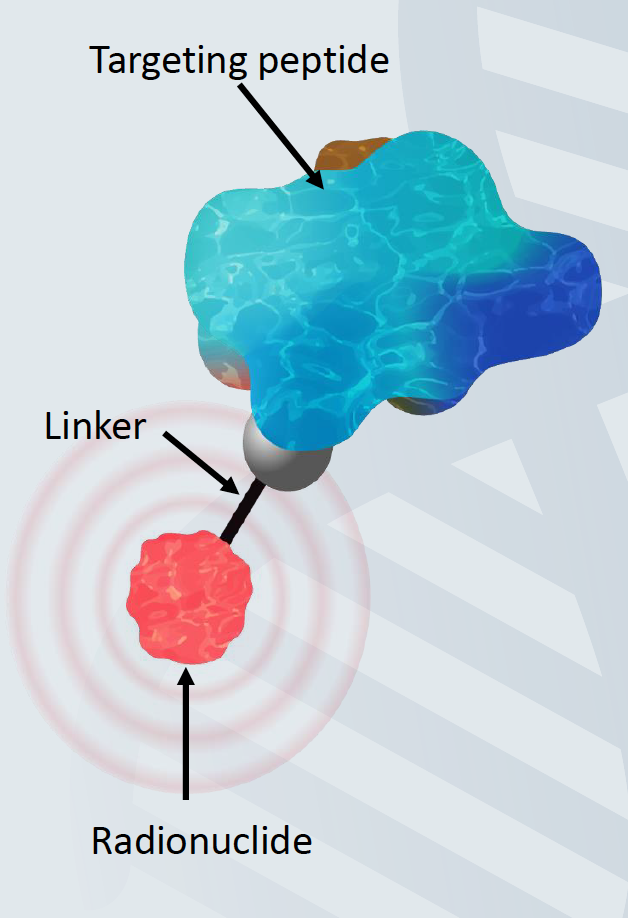 Grzmil M et al. An Overview of Targeted Radiotherapy. In: J. S. Lewis, A. D. Windhorst and B. M. ZeglisRadiopharmaceutical Chemistry. Springer International Publishing, Cham. 2019:pp85–100;2. LutatheraPrescribing Information. July 2018.Advanced Accelerator Applications, Inc.;3. ClinicalTrials.gov. https://clinicaltrials.gov. Accessed May 3, 2020
SSTR expression in solid tumors
Chauhan A, et. al. NANETS 2022
RESULTS (N=97):
64% of SCLC samples stained positive for SSTR-2
35.7% of SCLC samples stained strongly positive (3+)
33% of poorly differentiated neuroendocrine carcinoma samples stained positive, of which only 11% stained strongly positive
Chauhan A, et. al. NANETS 2022
SSTR PET pre and post PRRT
Lapa C, et. Al. Oncotarget. 2016
SSTR in SCLC
Nine patients were enrolled (six ES-SCLC, two pulmonary atypical carcinoid, one high-grade pulmonary neuroendocrine carcinoma). 

Lutathera plus nivolumab was well tolerated and showed signs of antitumor activity.
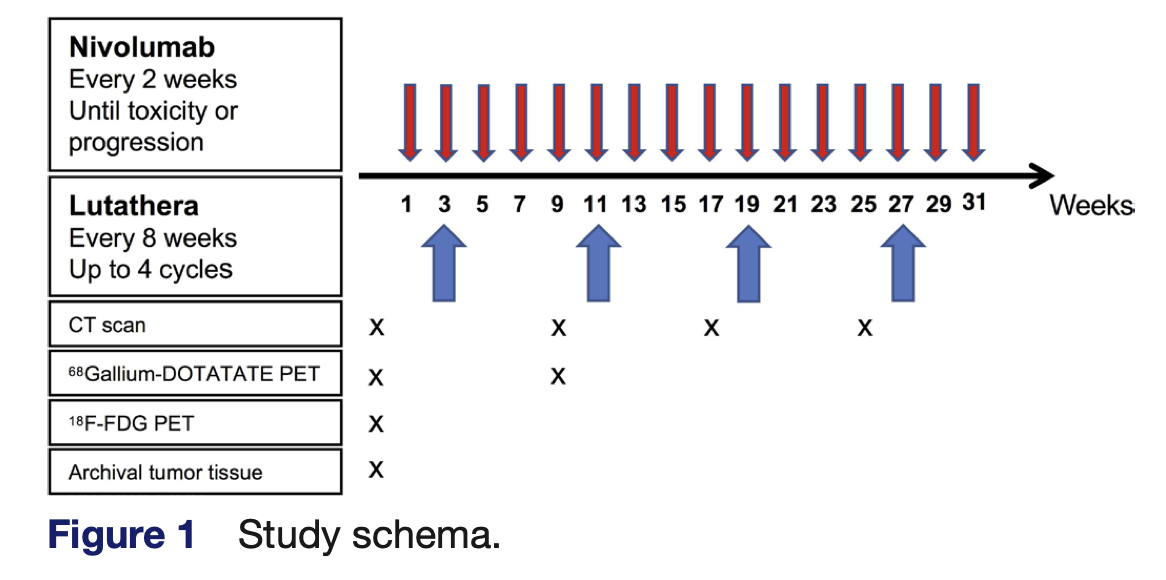 Kim C, et.al. . Jr of Immunotherapy of cancer. 2020
Stay Tuned for Clinical trials for NEC targeting SSTR!!
Radioligand Therapy (RLT) beyond SSTR targeting in SCLC
DLL a potential target?
DLL3-targeting by radioimmunoconjugates
MSKCC group presented pre-clinical data on two leading candidates (mAb1 and mAb2) for imaging and therapy in preclinical SCLC  models. 

Zirconium-89 (89Zr) was used for imaging and Lutetium-177 (177Lu) for therapy.
Tendler S.et. al. ASCO 2023
Summary
Most SCLC and NEC pts present with metastatic disease. 
1st line chemo (+ ICI	for SCLC)  
High response rate 50-70%
But, most recur within the first year.
Some improvement with introduction of immunotherapy but still a long way to go. 
Outcomes with 2nd-line treatment are poor but options do exists.
DLL-3 BiTE seems to be a promising therapy
PARP-IO and VEGF-IO needs to be investigated further
Radioligand Therapy (RLT) can be complimentary to current treatments as SCLC are extremely radiosensitive
Oncolytic Virus + Immune Checkpoint Inhibitors
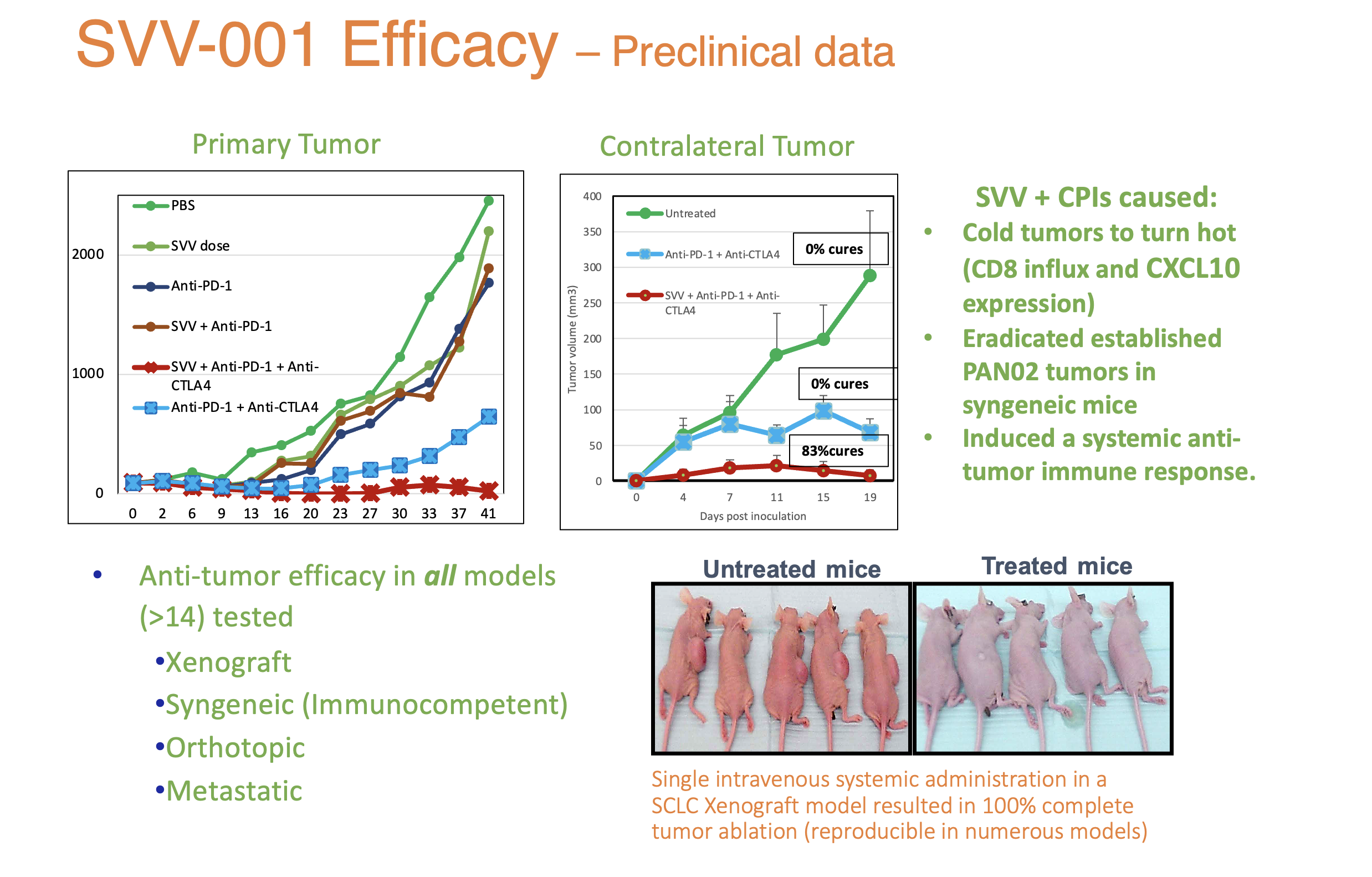 Paul Hallenbeck and Aman Chauhan (NANETS 2022)
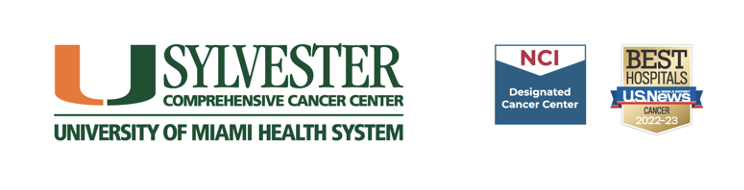 First in Human Phase 1 Study

Oncolytic Virus + 
Ipi + Nivo


PI: Aman Chauhan
(Sylvester Comprehensive Cancer Center)
Thank You
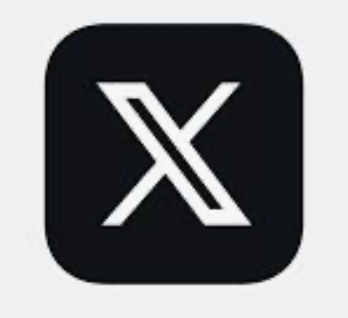 @AmanChauhanMD
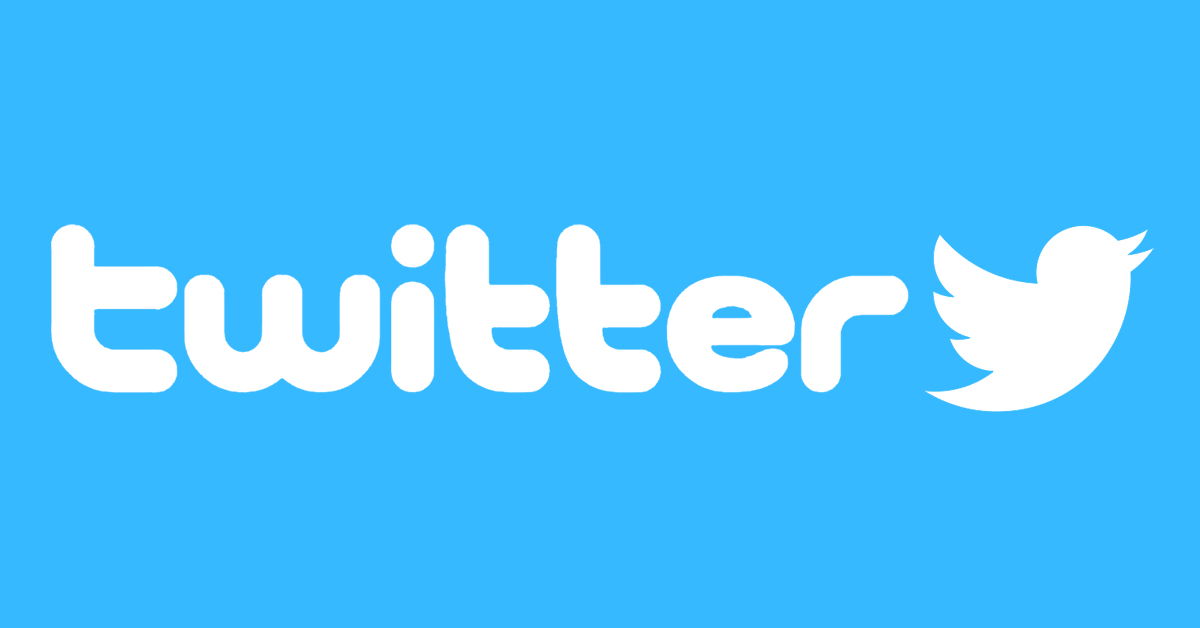